FAV 279
Filmové herectví

Mgr. Šárka Gmiterková

20. 11. 2014
Téma hvězdného herectví
- kombinace hereckého výkonu s mimofilmovými faktory >> téma performativního rámce - hvězdný systém: kinematografická instituce má prostředky, jak hvězdy vytvořit, udržet a s jejich pomocí generovat zisk- metodologie výzkumu hvězdných systémů – od stabilních obrazů klasické hollywoodské éry posun k chaotičtější současnosti (více nepřímých materiálů >> roste nutnost interpretace)
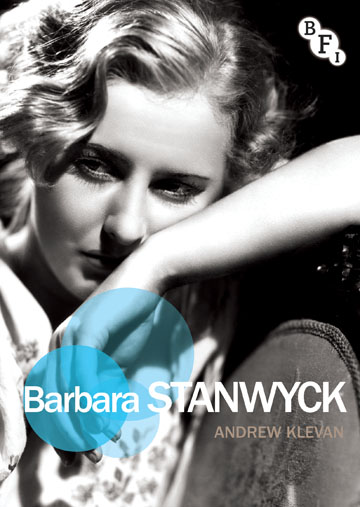 Doporučená literatura
DYER, Richar (1998), Stars. London: BFI. 
BFI Film Stars Series
GELLEY, Ora, Ingrid Bergman's Star Persona and the Alien Space of "Stromboli”. Cinema Journal 47, 2008, č. 2, s. 26 – 51.
Iluminace č. 1, 2012, téma České filmové hvězdy
JUST, Vladimír (2001), Vlasta Burian – Mystérium smíchu. Praha: Academia.
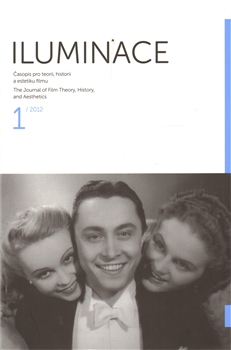 Strutkturovaná polysémie:hlavní charakteristika hvězdného obrazu - hierarchizovaná množina znaků a významů
Hvězdný obraz jako strukturovaná absence?Hvězdný obraz je konstrukt, za nímž se může a nemusí schovávat reálná osoba. Cílem není psát biografii, ale rekonstruovat významy a hodnoty, které jednotlivé skupiny do obrazu vkládají.
Jaké jsou hlavní znaky hvězdného herectví?
Rozpoznatelnost
Autenticita
Negace
Intertextualita a intermedialita
Přesahy do mimofilmové reality
Manifestace
Rámec hvězdného hereckého výkonu
Způsob oslovení – od přímého k nepřímému
Míra ostenze – gesta, póza, mimika, postoj; od civilních k přepjatým
Howard Hawks – preference polocelkových záběrů >> dojem jednoty a přirozenosti. Tělo, expresivní objekt a ruce nejsou nikdy fragmentarizované; oproti Hitchcockovi nebo Roberu Bressonovi.
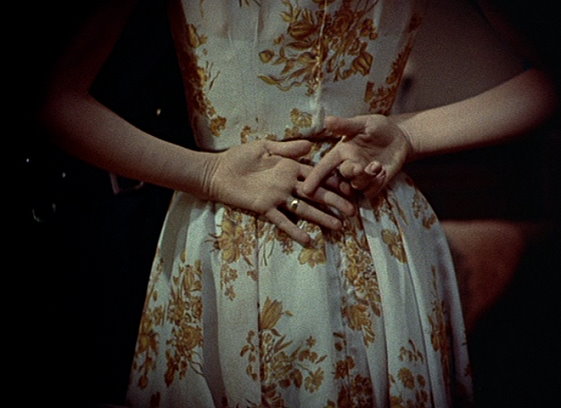 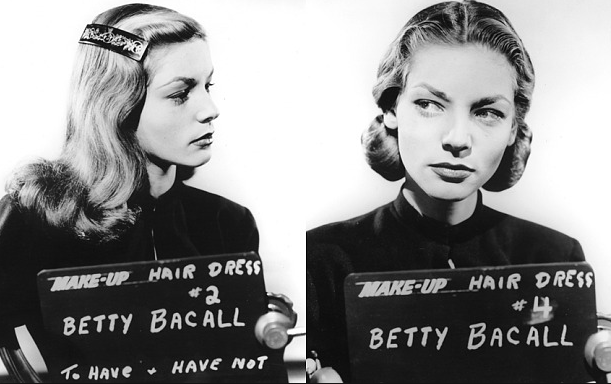 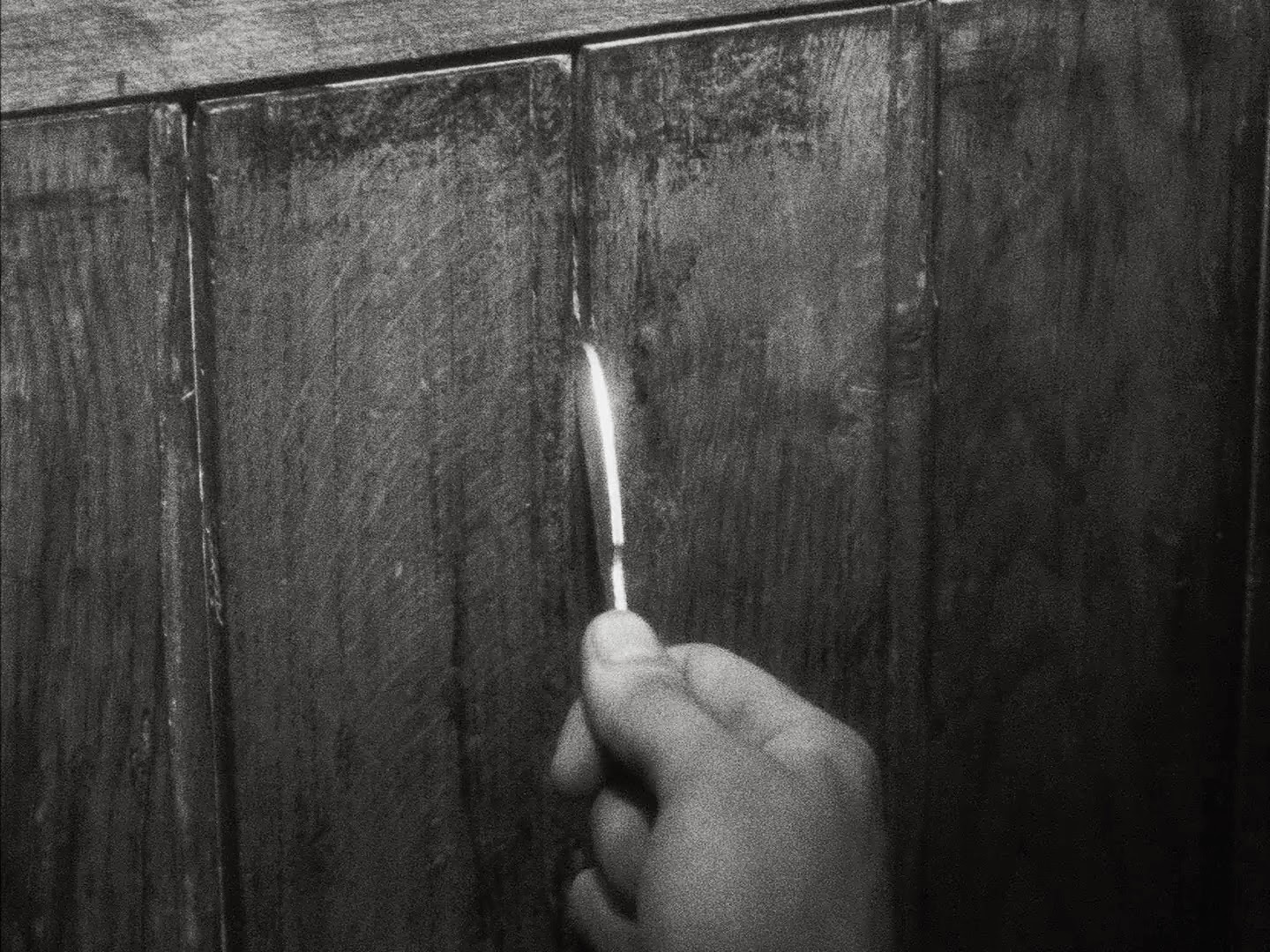 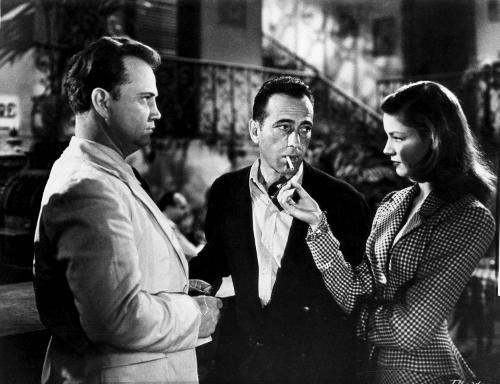 Scéna prvního uvedení hvězdy ve filmech Howarda hawkse – expresivní objekt
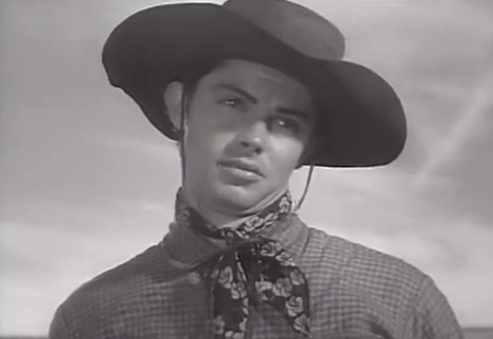 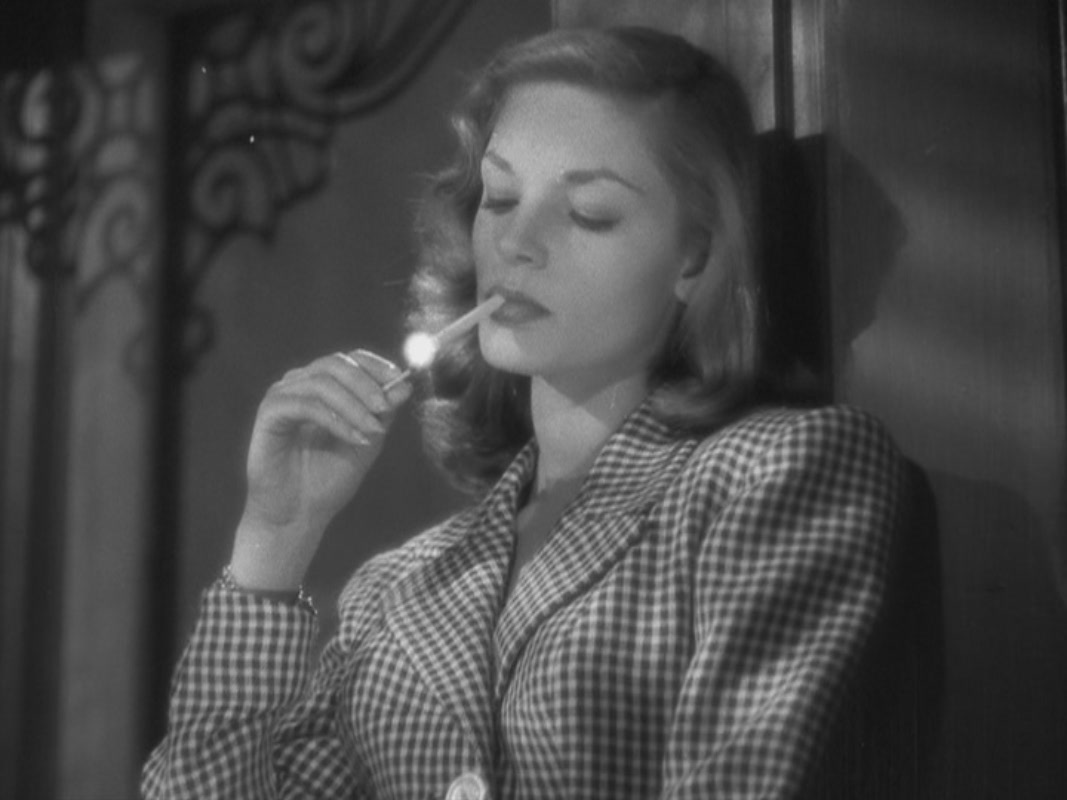 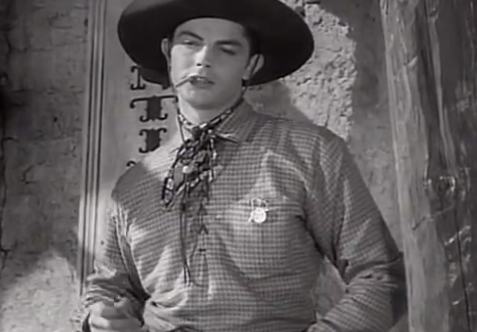 Výroba typu

Herectví jako akt svádění
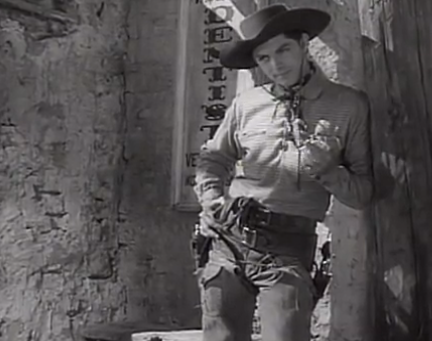 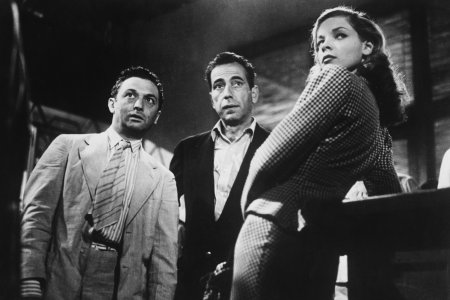 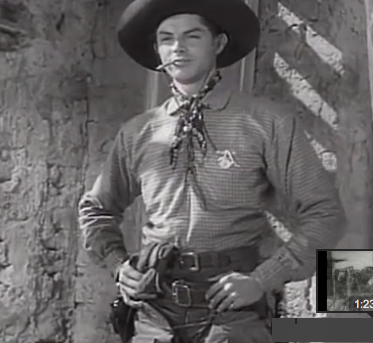 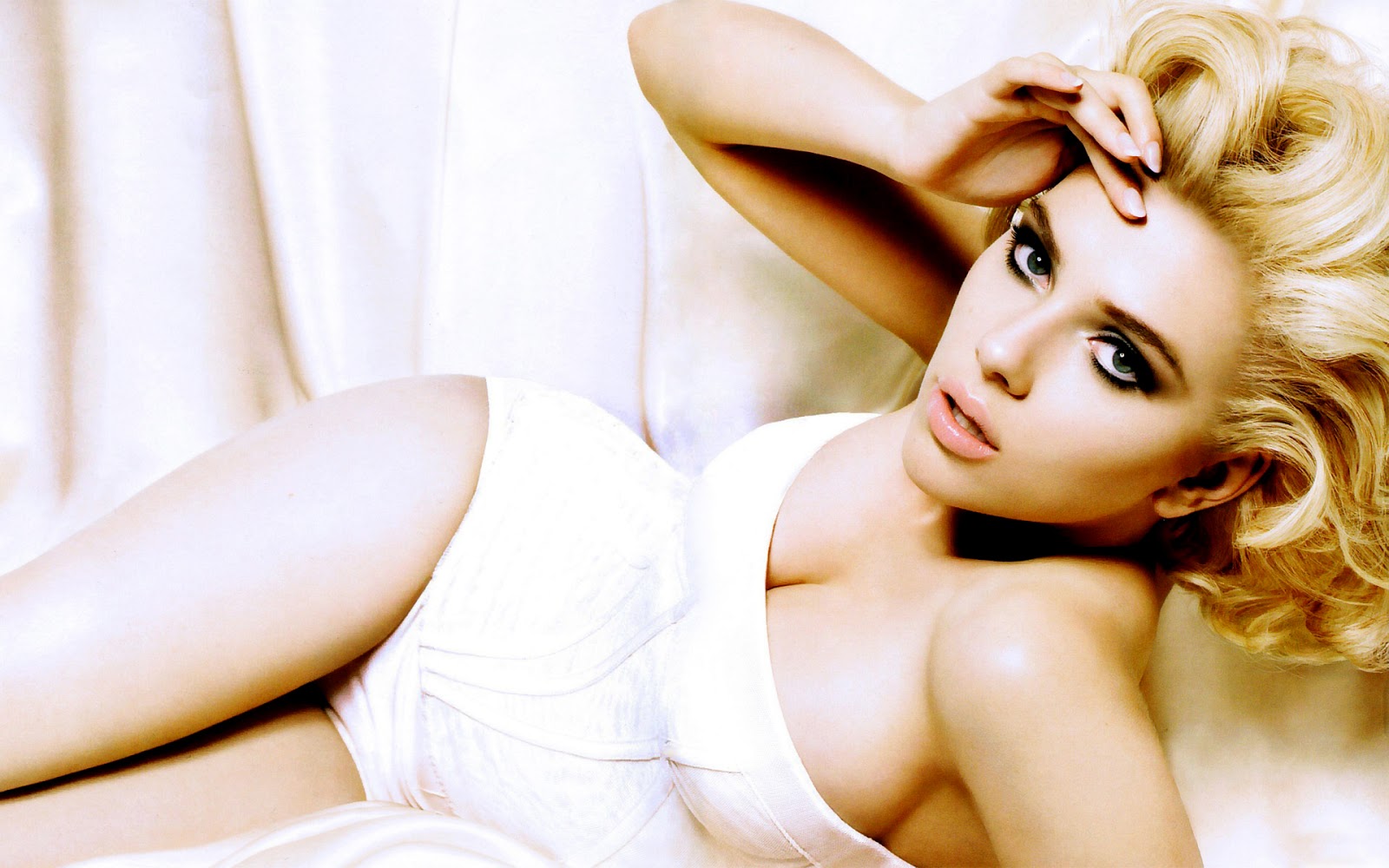 Úvodní rámec hereckého výkonu jako 
přelomový moment v kariéře hvězdy
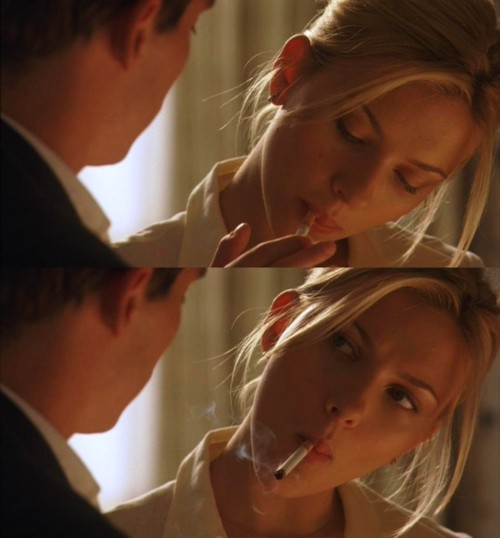 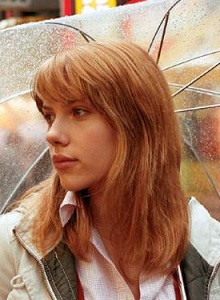 Úvodní rámec vyvažující naturalistický efekt a přítomnost hvězdy
Tušená přítomnost hvězdy mimo obraz >> identifikace pohledu Dona Corleoneho s pohledem kamery
Než se kamera stočí na tvář postavy/hvězdy, jsou nám prezentovány výrazné = ostentativní detaily konkrétního hereckého výkonu
Tyto slouží jak požadovanému realistickému efektu úvodní sekvence, tak rovněž předvedení herecké technické virtuozity.
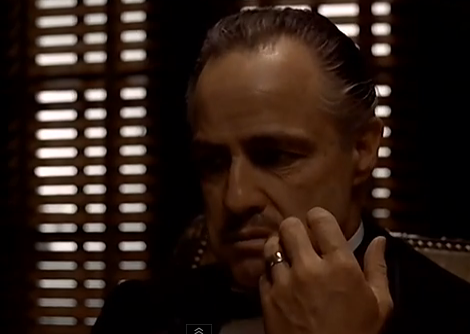 Cilem je udržení hvězdného hereckého výkonu v mezích
narativu - psychologický realismus a naturalistický efekt
 >> reprezentační herecký modus. Zároveň ale hvězdný 
idiolekt poutá pozornost sám k sobě, jako demonstrace 
precizní herecké techniky, typické pro danou hvězdu >> prezentační herecký modus.
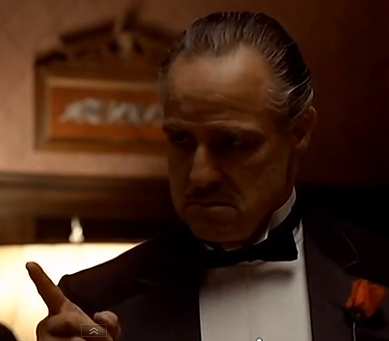 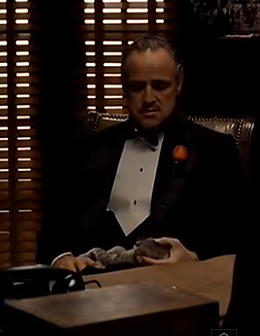 Pillow Talk (Noční rozhovor)USA 1959r. Michael GordonHrají: Doris Day, Rock Hudson, Thelma Ritter
Doris Day jako poslední hvězda klasické studiové éry (ve smyslu žánrové konzistence a stabilního typu, který pravidelně hrála)
Pillow talk jako zlomový film v kariéře Doris Day >> měl ji posunout směrem k rolím ambiciózních a soběstačných žen, ale tento star vehicle se následně nepodařilo plně rozvinout (dobový společenský kontext; nástup nového Hollywoodu s preferencí zcela odlišné tematiky a žánrové skladby)
Doris Day jako “antisexy” hvězda a komediální herečka bez smyslu pro humor
Sexless Sex-Object???
Non-comic Comedy Actresses???